Буква А
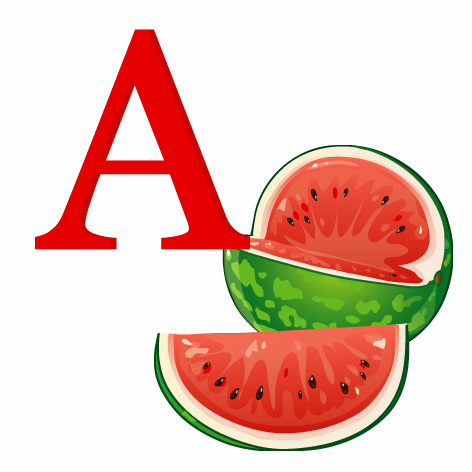 Буква«А»всему глава,У нее солидный вид,Потому что буква «А»Начинает Алфавит!Астры, аисты, аптекиС буквой «А» дружны навеки!
а
А
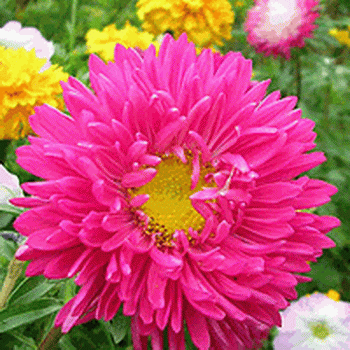 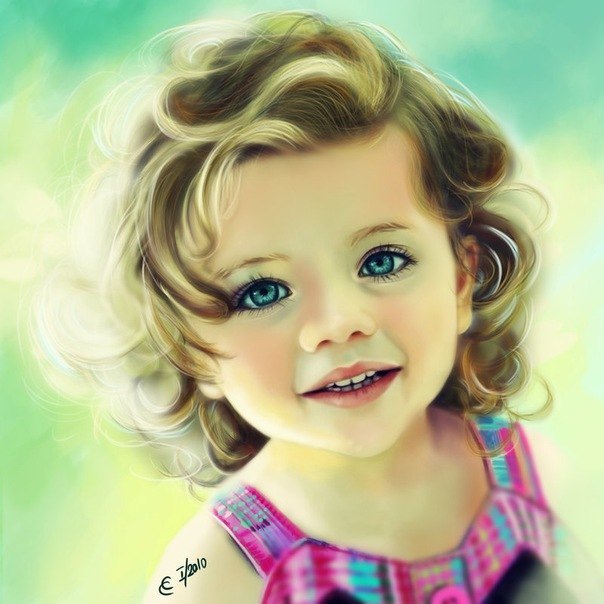 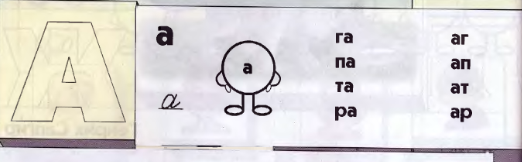 Прочитай
ага           ога        ига       аги
ара          ора       ира       ари
апа          опа       ипа       апи
ата           ота       ита        ати
Прочитай
гора      папа      парта      гитара    
пора     пара      трата       пирога
рога      тара      отара       опора
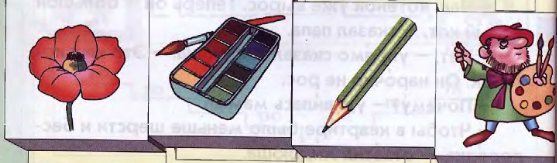 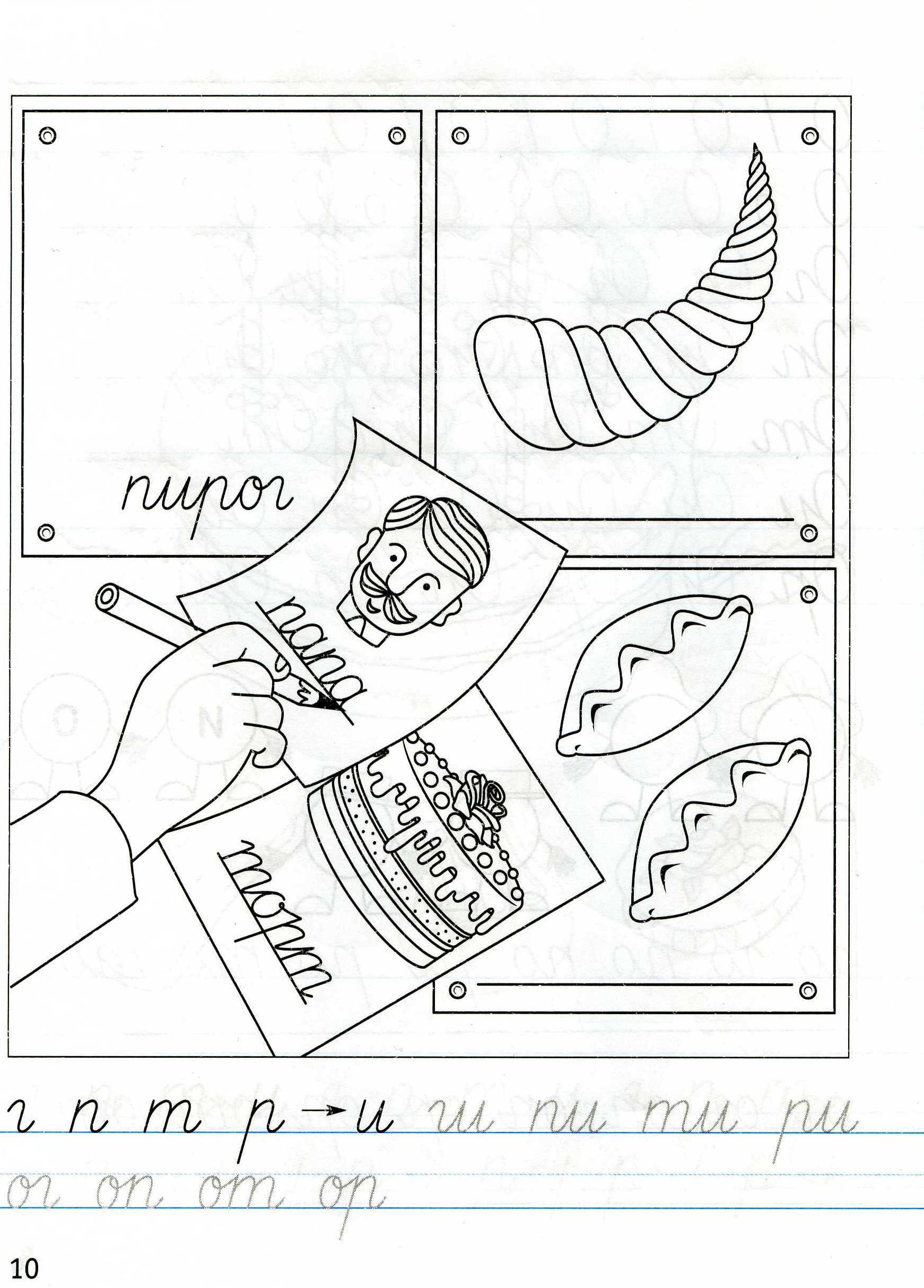 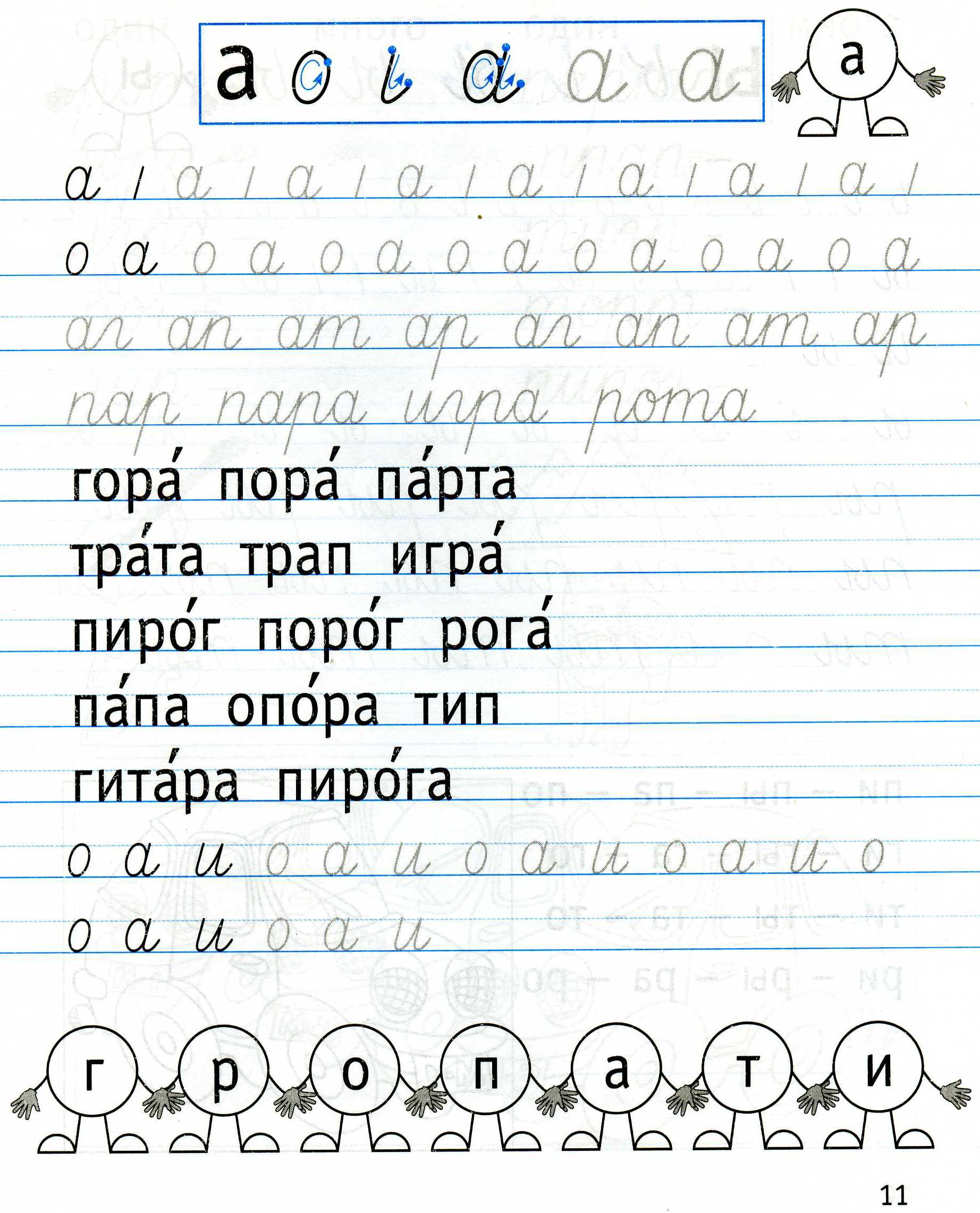 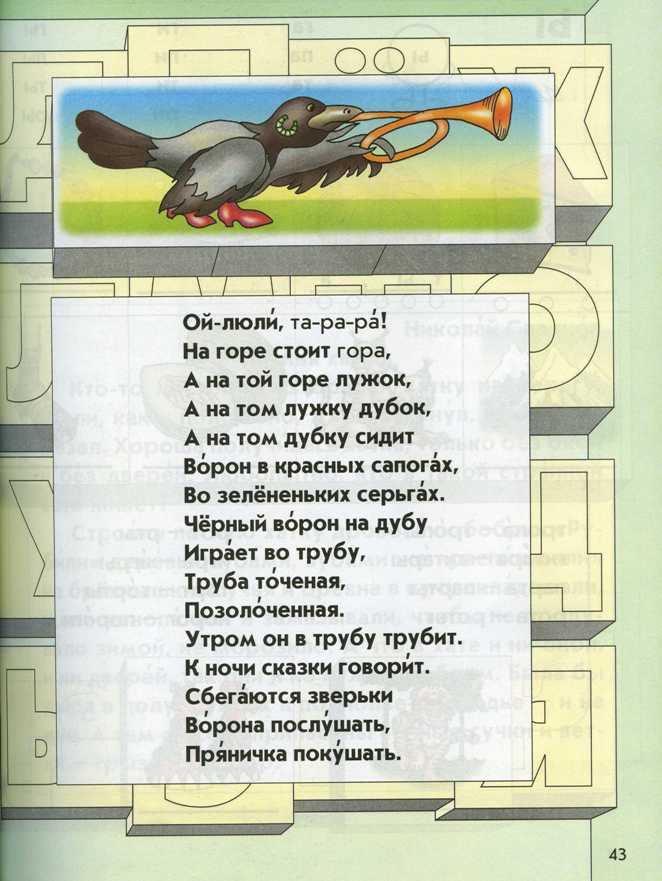